Announced Coal Unit Retirements:Effect on Regional Resource Adequacy
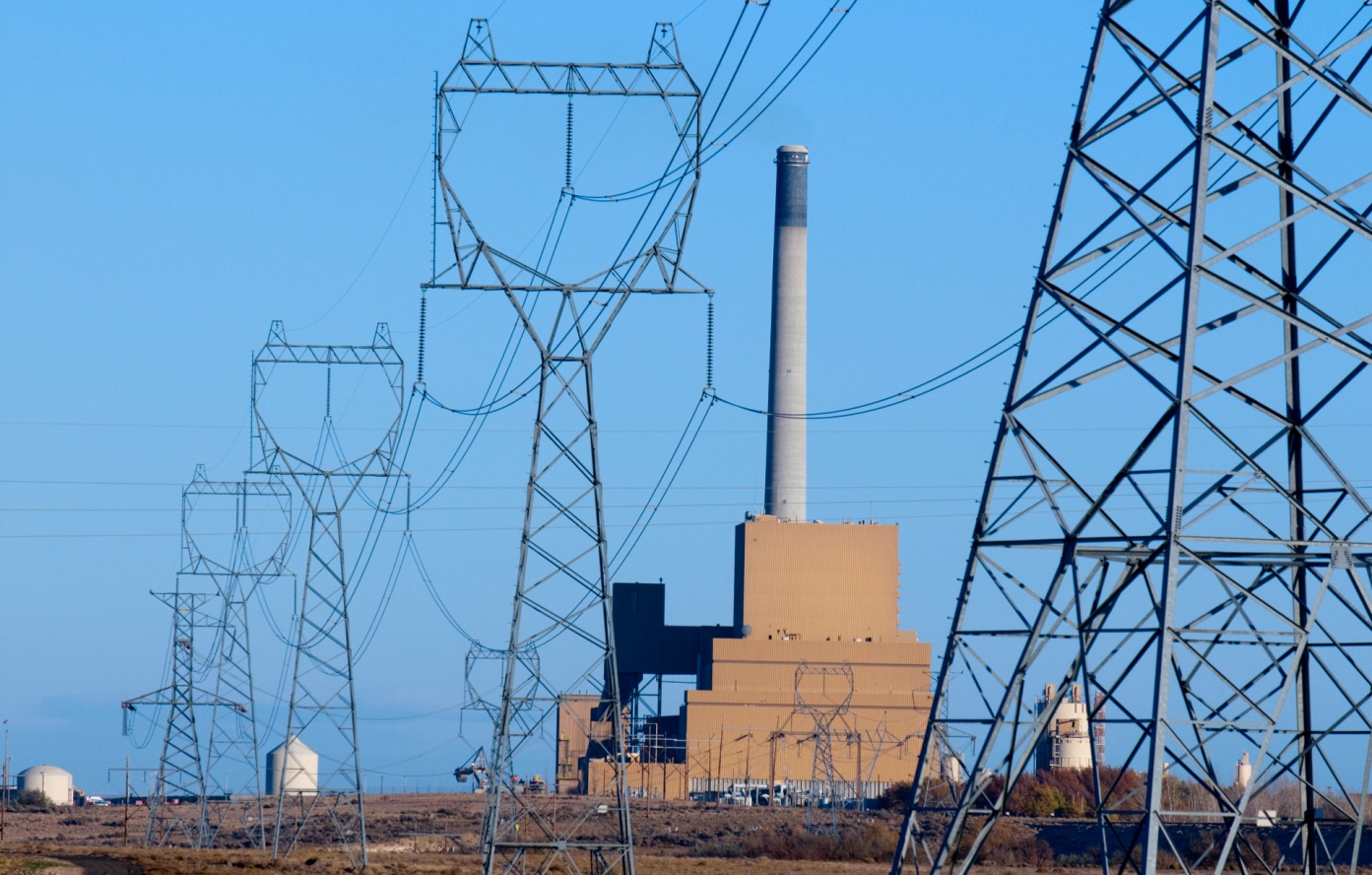 Centralia
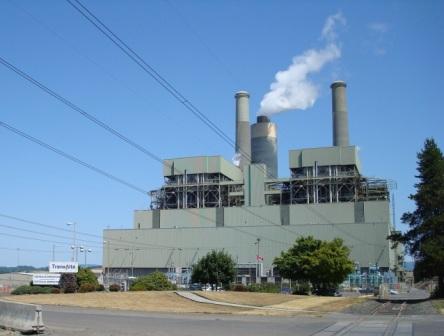 Boardman
Council MeetingJanuary 16, 2013
Portland, Oregon
1
Assignment
At the October Council meeting, Member Rockefeller asked:
‘How will the announced closure of coal units at Boardman and Centralia in 2020 affect regional resource adequacy?’
2
Analysis Performed
Assessed regional resource adequacy in 2021 after Boardman and Centralia 1 are closed

Estimated how much additional dispatchable resource capacity is needed to make the regional power system adequate11The Council’s adequacy standard sets a maximum limit of 5 percent for the power supply’s loss of load probability.
3
Summary of Projected ChangesFrom now to 2021
1Percent of load growth met with EE is 71%.
2Assuming an 85% availability factor for coal-fired plants.
4
Sixth Plan Target Efficiency Levels
1Council’s target for 2014 is 1,200 MWa. 2EE savings past 2017 are limited by assumed ramp rates.
5
Summary of Projected ChangesFrom now to 2021
1Assuming a 92% availability factor for gas-fired turbines.
6
Generating Resource AdditionsIn the Analysis (Cumulative)
7
Loss of Load Probability
-1,130 MWa Coal(1,330 MW)
+ 1,840 MWa New(2,000 MW)
+1,210 MWa Load+115 MWa Gas+350 MWa Hydro+1,200 MWa Wind
8
Conclusions
2021 adequacy without Boardman, Centralia15.3% LOLP 

Additional dispatchable resource capacity needed to bring LOLP back to 5%:2,000 megawatts
9
Planned ResourcesNot in the Analysis (Cumulative)
Source: PNUCC
10
Additional Slides
11
Adequacy Milestones
Year						LOLP
2013							< 5%
2015							5%
2017							6.6%
2021 with coal units				8.3%
2021 without coal units			15.3%
2021 without coal, with 2,000 MW	  5%
12
Results
13